EXPLORING A GREATER EAST GRAND REGION ECONOMIC PLAN
Initial Project Team Meeting 
May 9, 2019
Goal Setting & Priorities
A POWERPOINT PRESENTATION SUPORTING GOALS & PRIORITIES FROM APRIL 12, 2019 MEETING
1
Why are we here?
“Asset Based Economic Development”
“Asset – based economic development can help small towns and rural communities leverage their existing assets into economic opportunities.”
Assets; Anything of value in the Community or Region: People (skills, knowledge, demographics) – Financial (Private, public, philanthropic)– Infrastructure (Schools, Medical, Roads, Government) – Community Services (Food, Energy, Social, Religious)– Businesses (Lodging, Dining, Recreational) – Cultural & Heritage (Oral and written histories, native influence, pioneers, rural living)  – Natural Resources (Land, Water, Forests, Trails) -  Connectivity (Political, Economic, Institutional) –  Organizations & Events (Lodge, Chamber, CORE, Garden Club, Summerfest, East Grand Adventure Race, etc)
“Building partnerships and working collaboratively are critical in leveraging resources, building support and in turning ideas and community assets into a successful long-term economic development plan.”
2
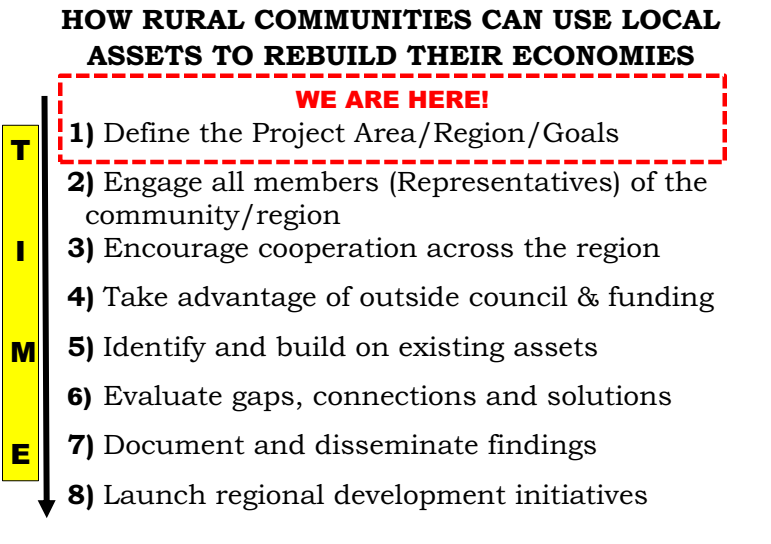 3
DEFINE THE PROJECT AREA?
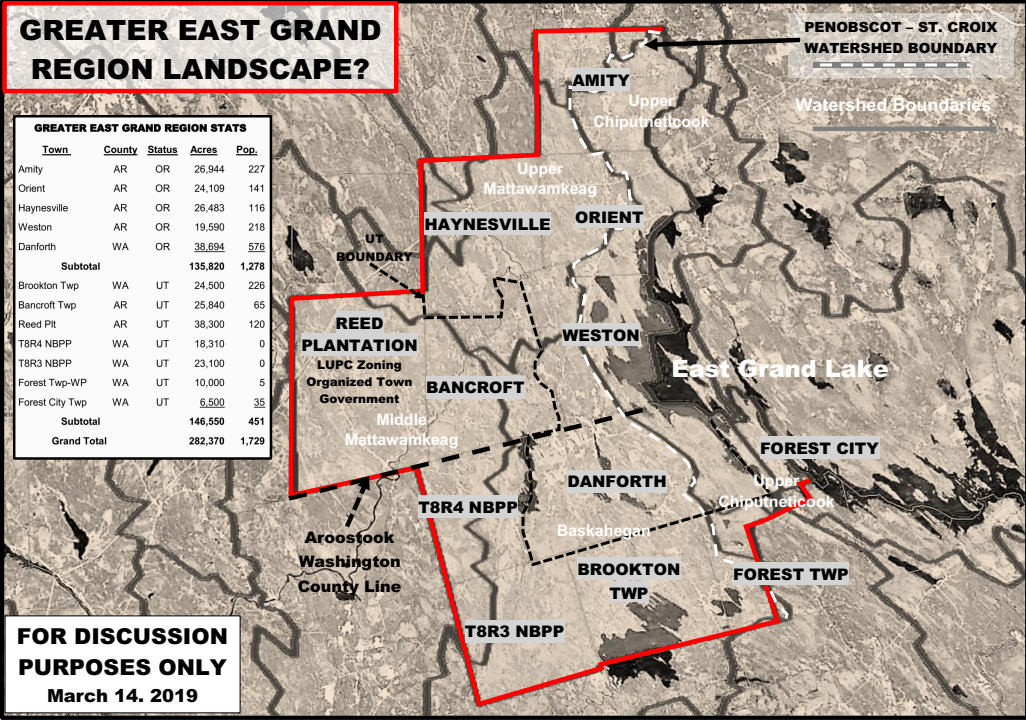 4
AGREEMENT ON PROJECT AREA?
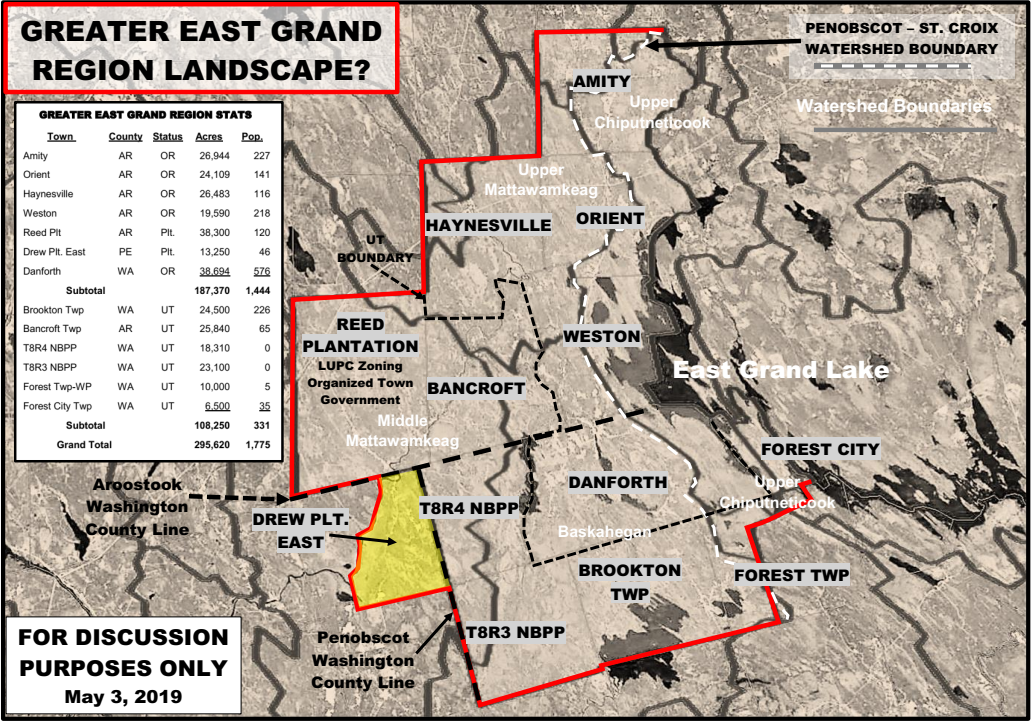 5
AGREEMENT ON PROJECT AREA
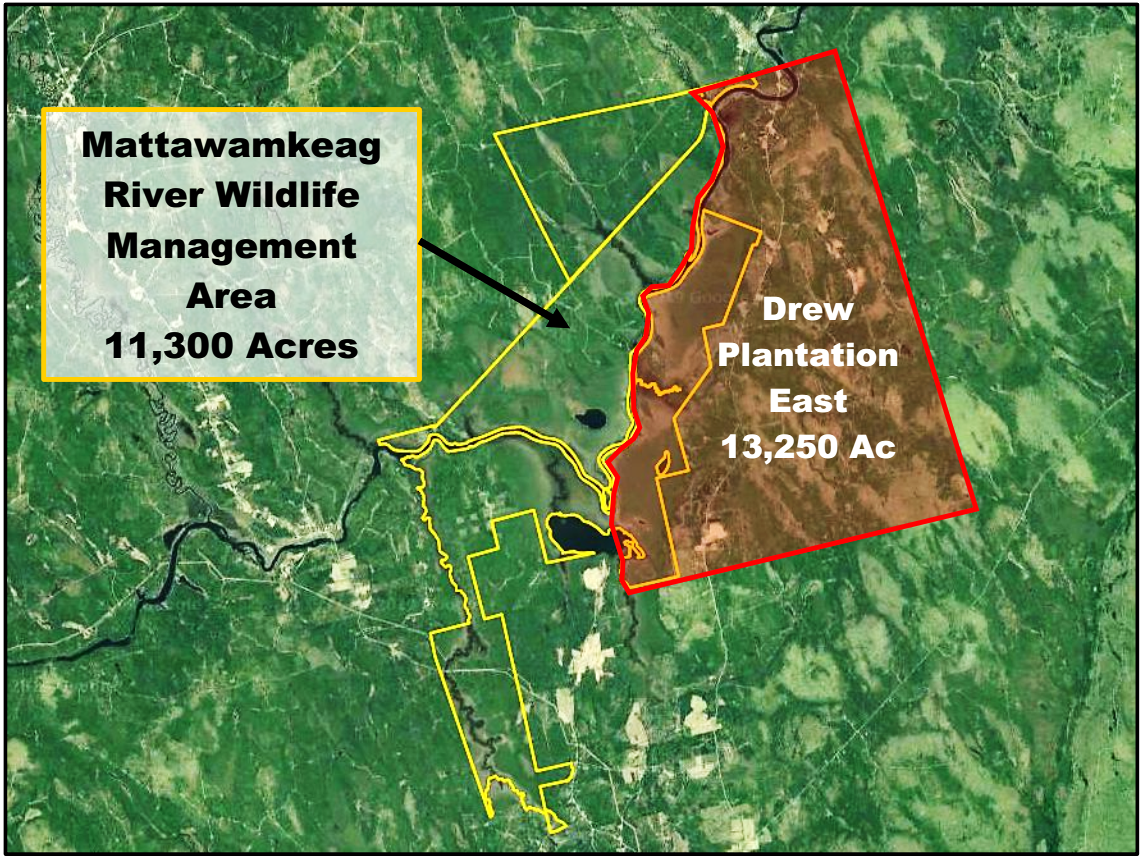 6
AN EXAMPLE: PROJECT AREA – 25 MILE RADIUS FROM CENTER OF MOOSEHEAD - 300,000 ACRES
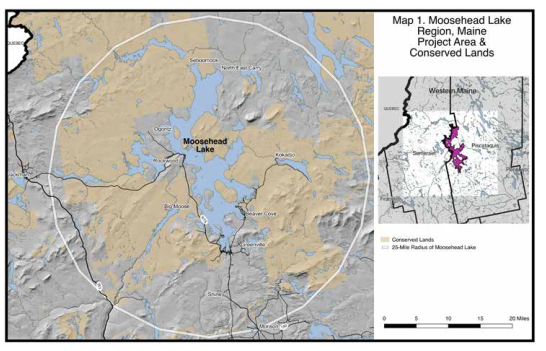 7
#1
KEYS TO GOOD COMMUNITY COMMUNICATION
Quality local newspapers print and online 
Local governments committed to transparency
Citizen opportunities to affect public policy
Access to information about quality of life
High speed internet available to all citizens
Local schools with high-speed internet
A public library, or other center for information 
A majority of government services online
KUDOS TO NEW CHANGES AT COMMUNITY NEWS – THANK YOU!
https://www.pewinternet.org/2011/03/01/how-the-public-perceives-community-information-systems/
8
#1
RESULTS OF GOOD COMMUNICATION
If local government does well in sharing information people are more likely to be satisfied with civic life.
Citizens who think they can impact their community are more likely to be engaged in civic life.
Many times citizens cannot rely on a single source of information: They use Google, local websites, the phone, word of mouth, and their own informal networks.
Solution?: Advertise-advertise-advertise the go-to place for information and a community and/or regional calendar
https://www.pewinternet.org/2011/03/01/how-the-public-perceives-community-information-systems/
9
#2
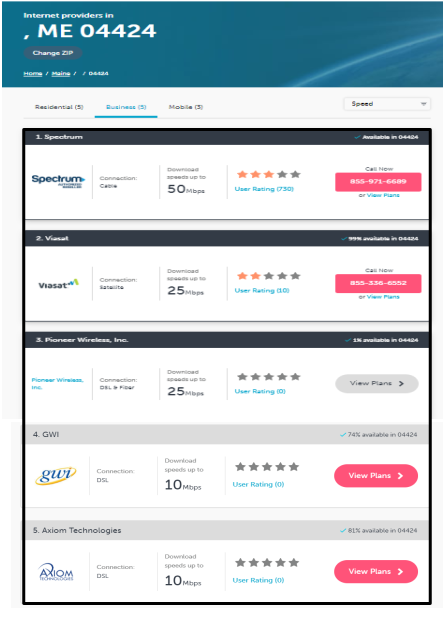 INTERNET ACCESS
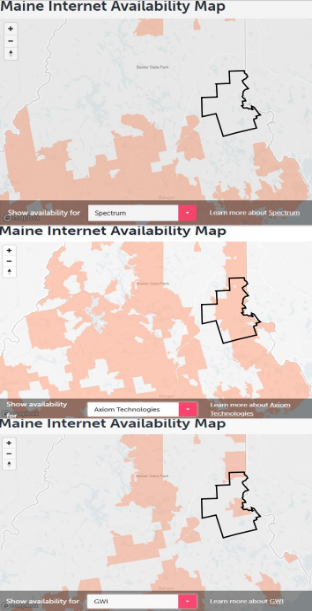 Are there Gaps in Service?
Who is the best provider?
Is DSL fast and secure enough?
Is fiber optic available?
Does the school have fiber optic? 
Is it available to other users?
Interviews with current on-line users??
10
#3
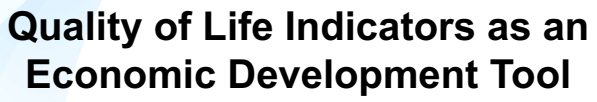 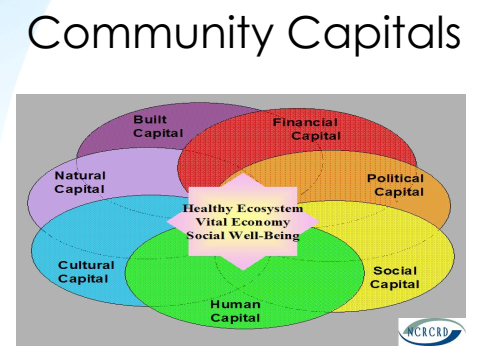 HOW CAN WE COMPETE 
“IN THE STICKS”?
https://cced.ces.uwex.edu/files/2015/04/Using-Quality-of-Life-Indicators-CIC-2014.pdf
11
#4
FUTURE OF TOURISM  MAINE WOODS (2018-2019)
Tourism in Maine Woods
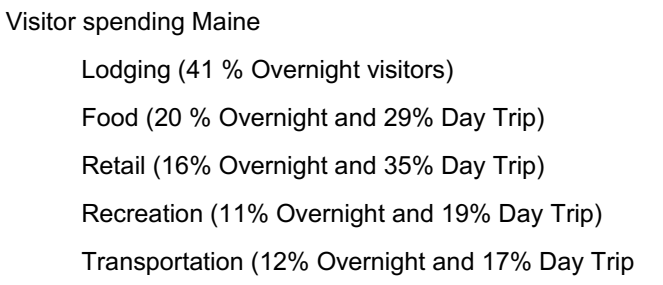 https://future-iq.com/project/maine-woods-usa-2018/
12
#4
Cultural heritage tourism “traveling to experience the places, artifacts, and activities that represent the stories and people of the past and present.”
A RICH HISTORY- A LEGACY?
Community Heritage Centers?
Kiosks?
Museums? 
Native American History?
Early Settlement?
Existing written histories? 
Oral histories?
Story telling?
Heritage Days?
Local Historical Societies? 
Other?
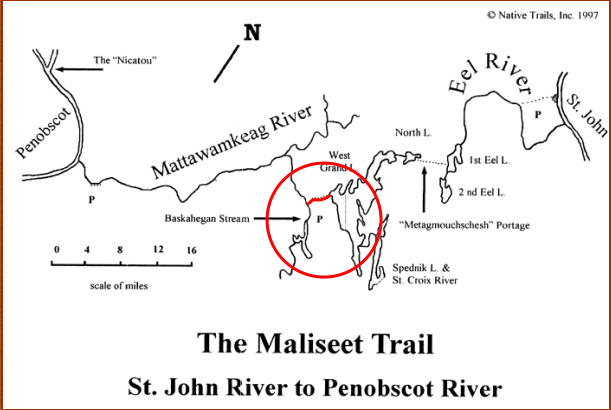 Travelers say that trips are more memorable if they include a heritage activity where they learn something.
Heritage travelers stay longer and spend more money  than other types of travelers.
Travelers are more apt to visit places with a strong community identity.
It is imperative to protect cultural heritage resources while drawing attention to them.
https://history.sd.gov/preservation/docs/CHTBenefits.pdf
13
#5
Branding Is The New Economic Development
Branding isn’t just a logo or tagline. 
It isn’t smoke and mirrors or fabricating something out of nothing. 
It’s discovering what truly makes an area unique -- even if it just lies in potential 
Then building a platform and a strategy to attract others who share that same value and vision.
https://www.forbes.com/sites/forbesagencycouncil/2018/08/31/branding-is-the-new-economic-development/#a716d7977dc1
14
#5
BRANDING
Moosehead Lake Region 
“Home of America’s Crown Jewel”
Greater East Grand Lake Region
 “ Home of Maine’s Outdoor Heritage”
Greater East Grand Lake Region 
“ Create a contest to fill in the Blank?”
15
#6
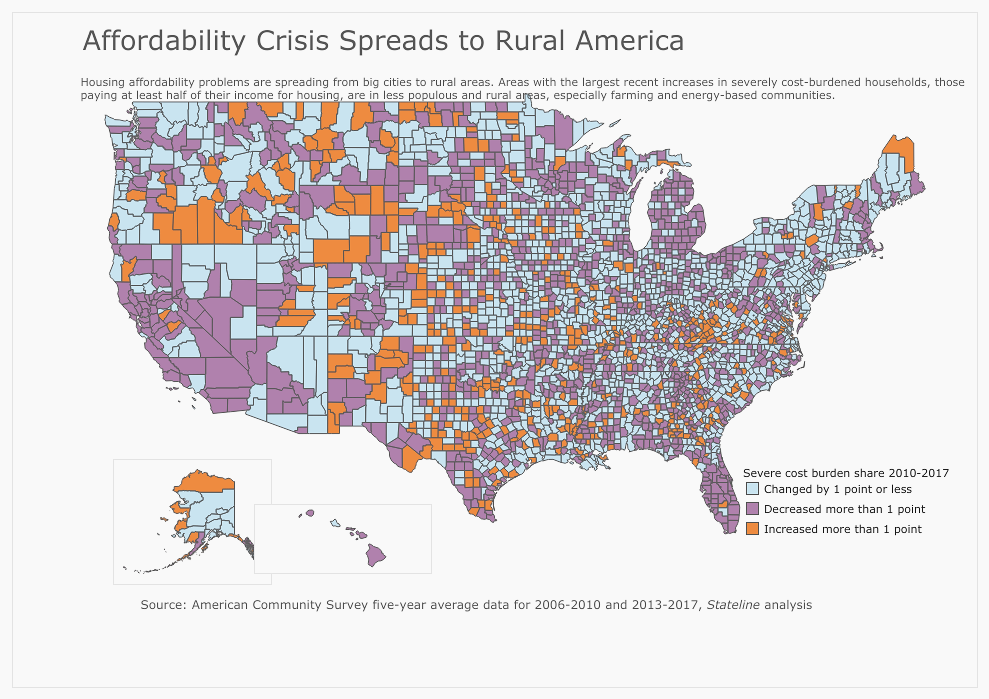 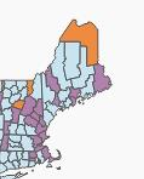 HOUSING AFFORDABLITY CRISIS – ORANGE (SEVERE)
16
#6
SOME RECENT RURAL HOUSING QUOTES
“Housing is not affordable at 30+ percent of income.”
“Howland is most affordable - a median home at $65,750 but low prices are not a benefit at resale.”
“Maine places 9th worst among states” 
“The private market is not building new affordable rentals” 
“Long-term rentals has really, really gone down because of all the short-term rentals.”
“We see the rental market a result of wage stagnation, which has been decades in the making.”
“Affordable housing legislation's sponsor says even the $80 million won't meet the state's 'immense need.”
17
#7
SUSTAINING & IMPROVING BASIC INFRASTRUCTURE
Roads
Railroads
Bridges
Government
Water 
Internet (Cable)
Phone (Cell)
Electricity
Schools
Health centers
Food 
Energy 
Religious
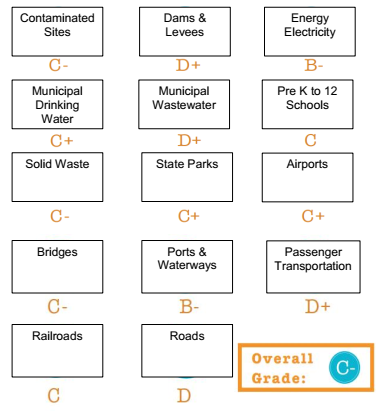 Maine is the most rural state by percentage of population.
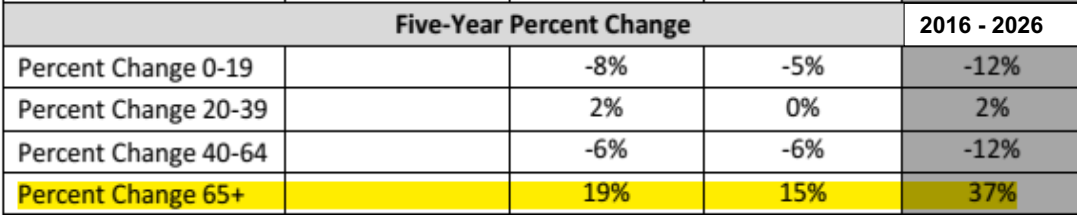 MAINE
18
#7
SUSTAINING & IMPROVING BASIC INFRASTRUCTURE
EXAMPLES OF LOCAL INITITIATIVES
Danforth Revitalization 
TCF Conservation – Development Plan Weston 
WWLT Visitor Guide
EG Middle School Field Guide 
Strategic Recreational Trails Planning 
LIST OTHERS within and outside the Region?
19
#8
MAINE STATE COMPREHENSIVE OUTDOOR RECREATION PLAN
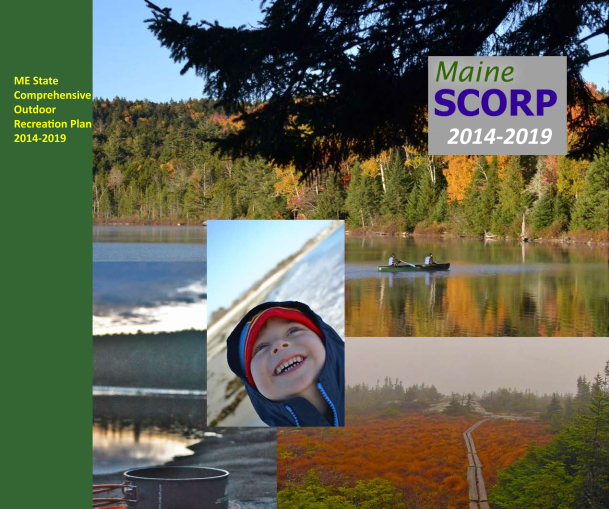 Support initiatives involving multiple communities as a means of addressing tourism objectives. 
Connect people of all ages with health and wellness benefits of outdoor recreation. 
Support regionally connected trail systems in less developed areas. 
Utilize “base camp” communities as centers of information for regional recreation
Use Land & Water Conservation Funds for new or expanded outdoor recreation opportunities. $40 million of LWCF matching dollars has been used for non-federal projects in Maine since 1966.
https://www.maine.gov/dacf/parks/publications_maps/docs/final_SCORP_rev_10_15_plan_only.pdf
20
#8
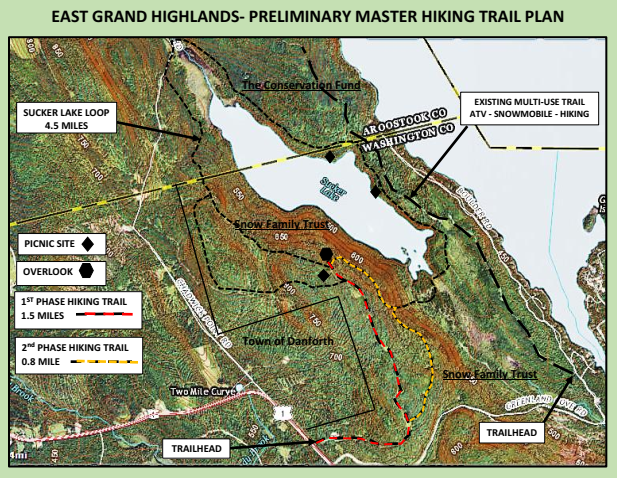 Hiking Trails 
East Grand Highlands 	4.0 Miles (++) 
Proposed TCF Weston
Meetinghouse 
	5.0 Miles
Million Dollar View 
	5.0 Miles
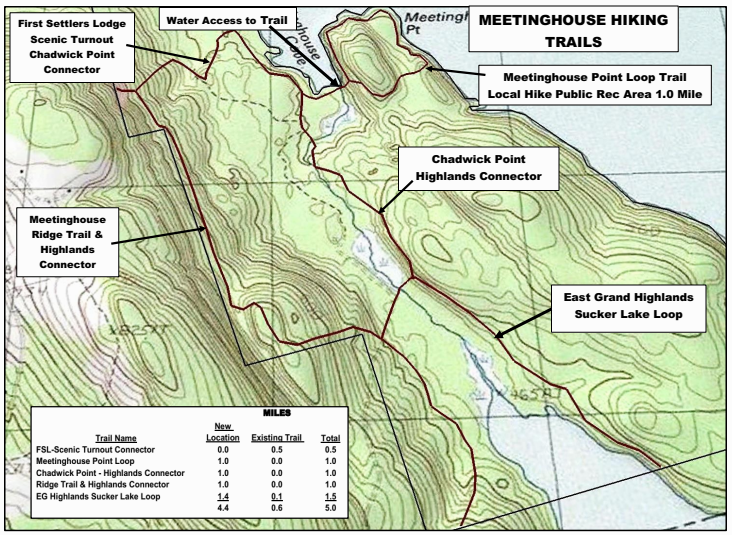 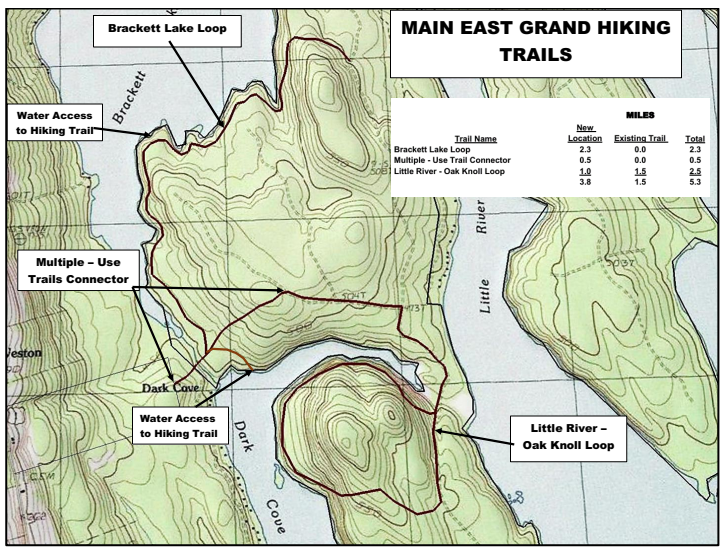 21
#8
Motorized Trails
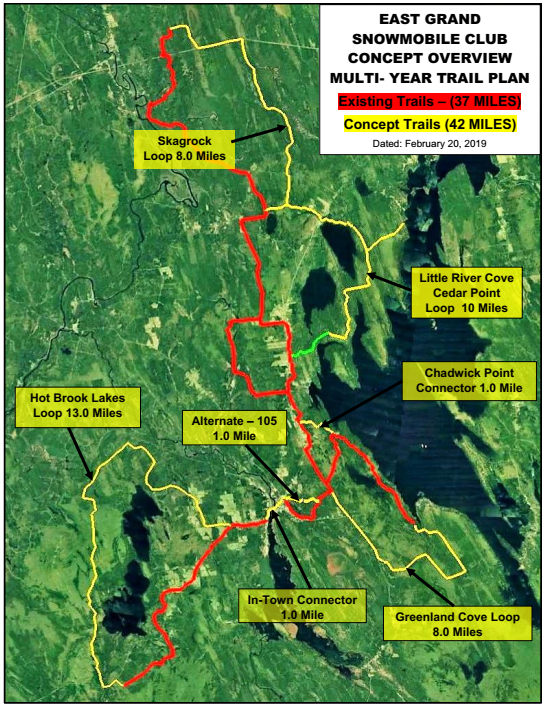 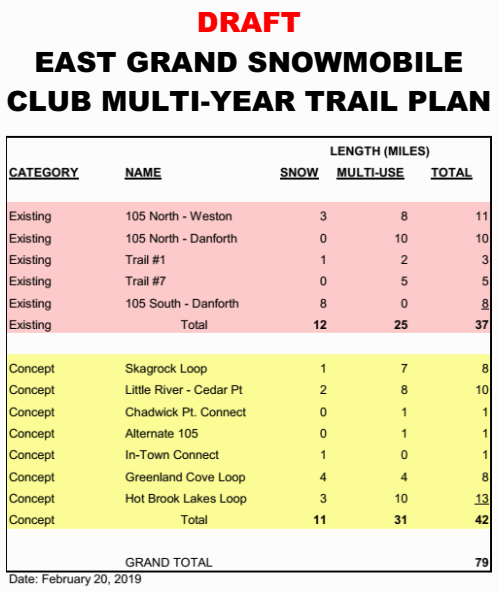 22
#8
PROPOSED WATER TRAILS??
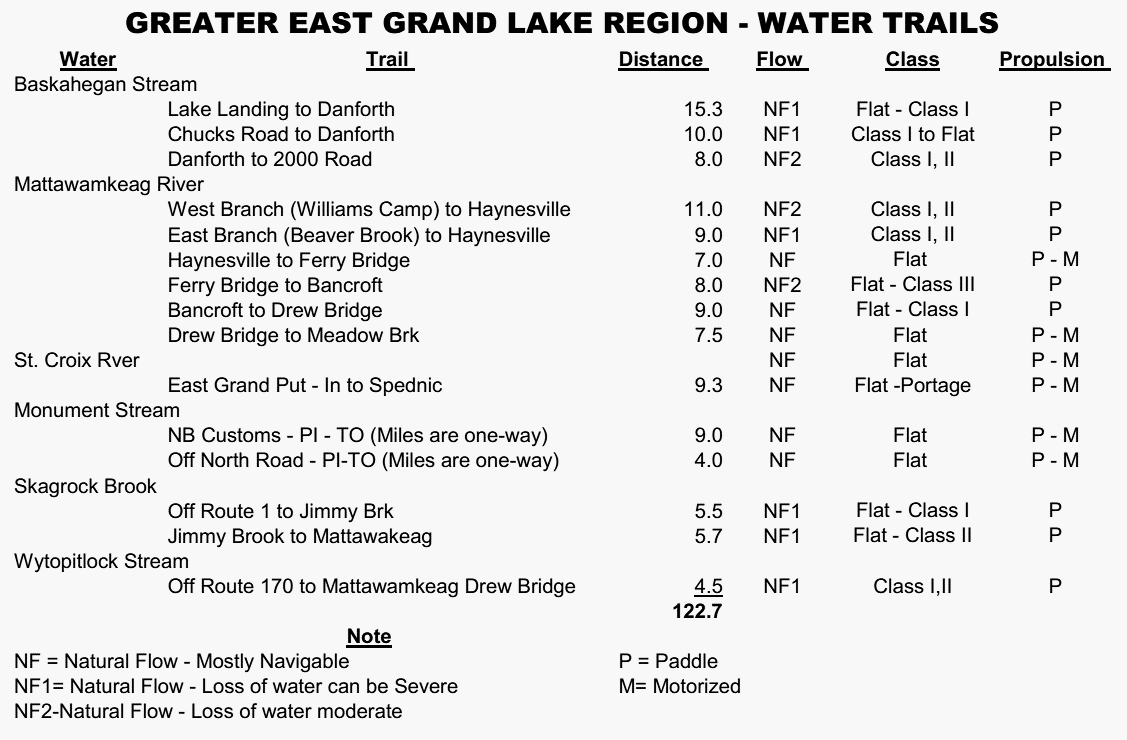 SUMMARY
15+ Potential Water Trails
123 miles of water 
All Natural Flow
4 - Flat Water
7 – Flat to Flowing
4 – Flowing
9 – Subject to Moderate to Severe Dewatering
23
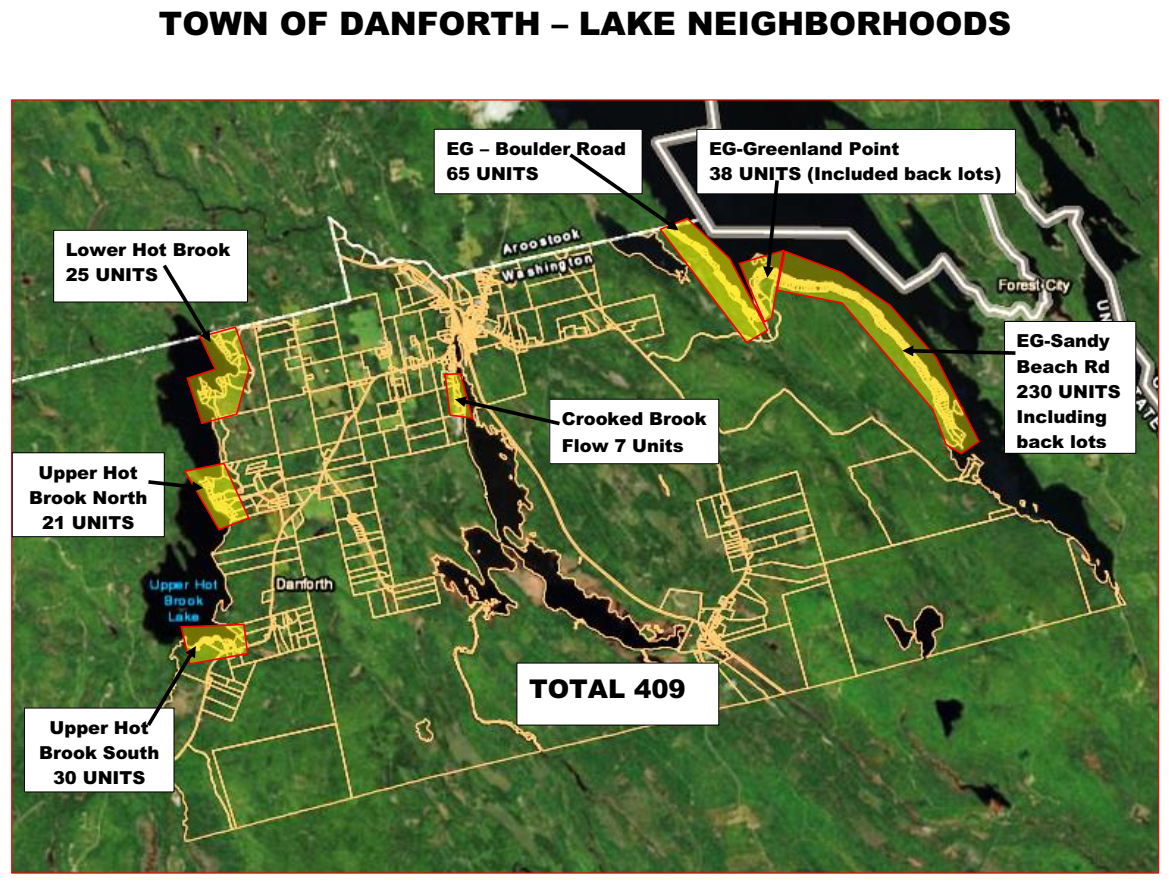 #9
24
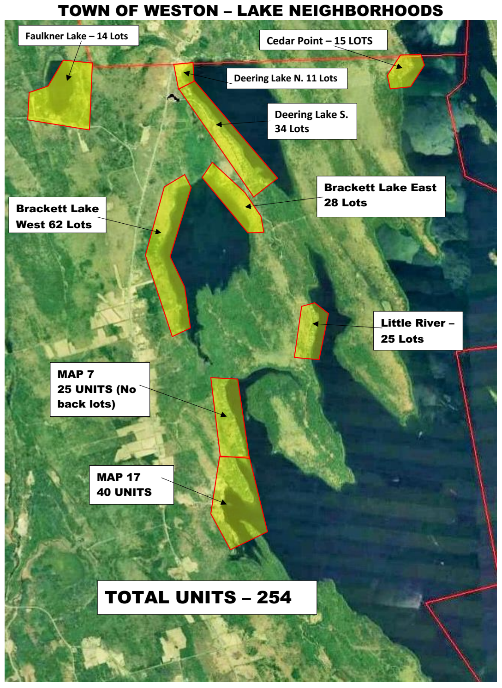 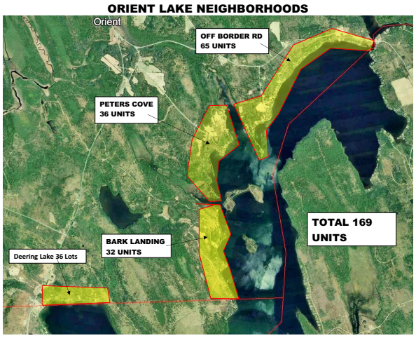 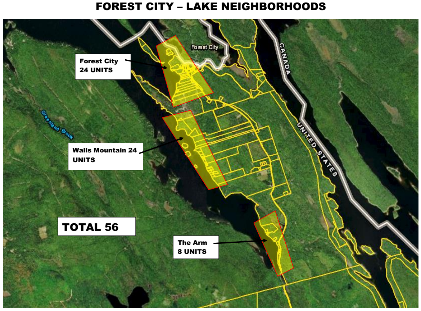 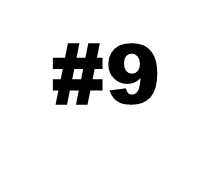 25
#9
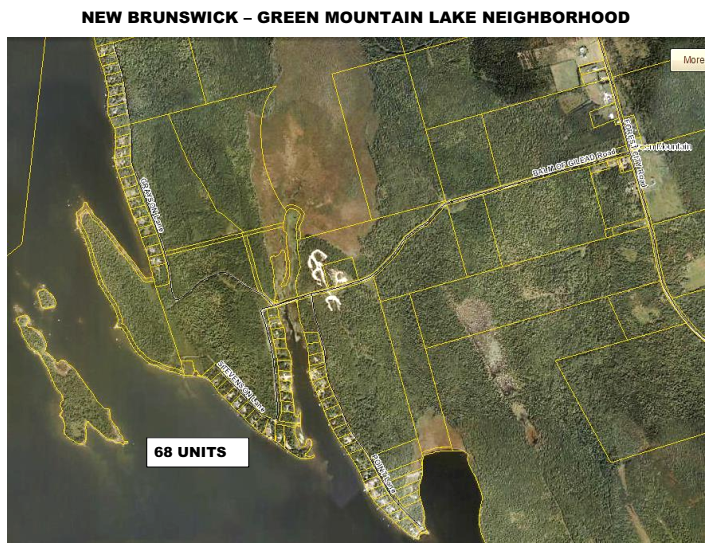 NB LAKE NEIGHBORHOODS
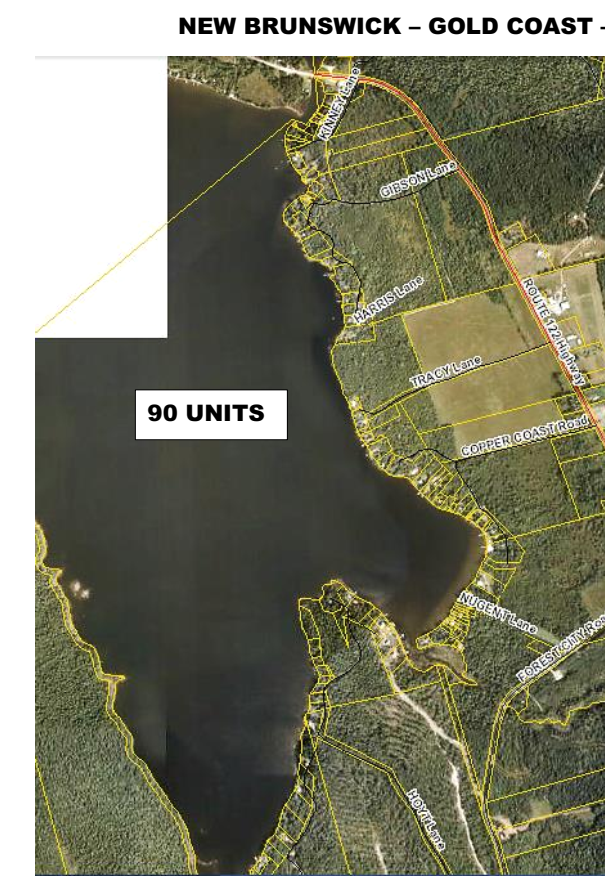 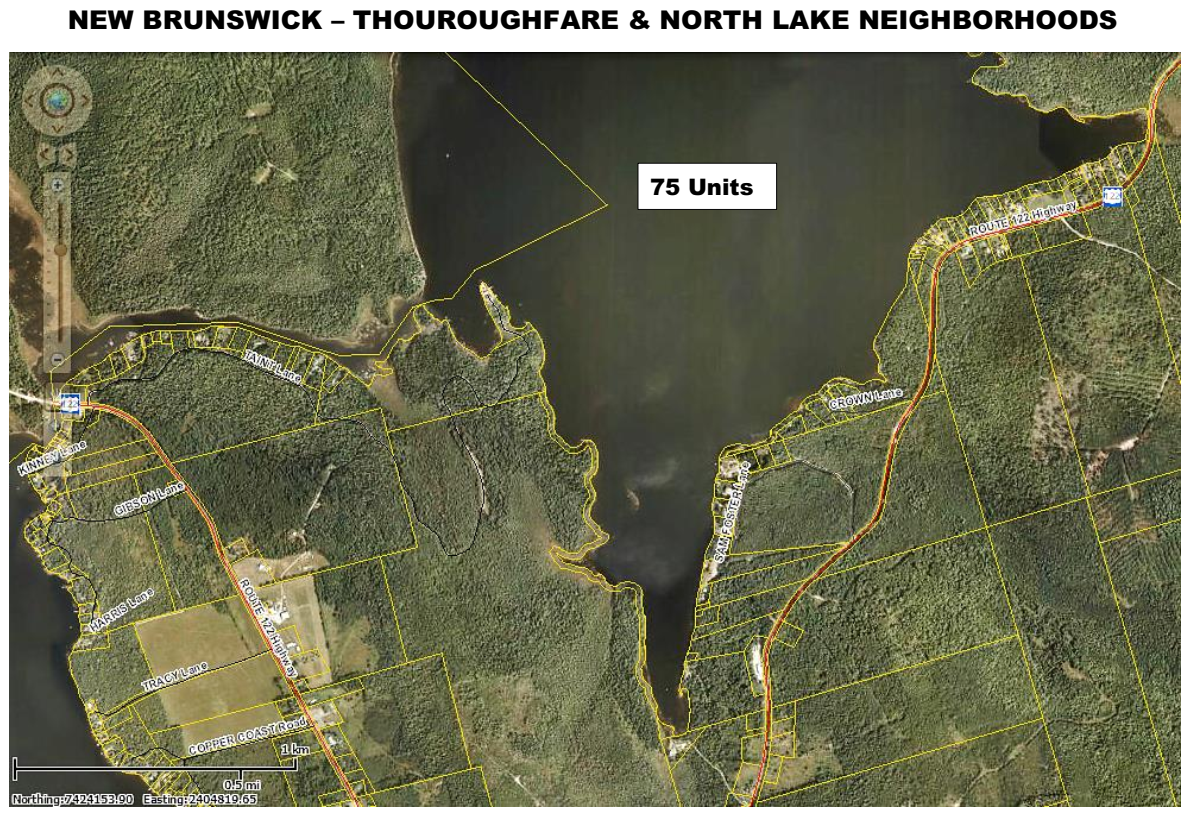 26
#9
LAKE NEIGHBORHOODS 
AN UNDERUTILIZED CUSTOMER BASE?
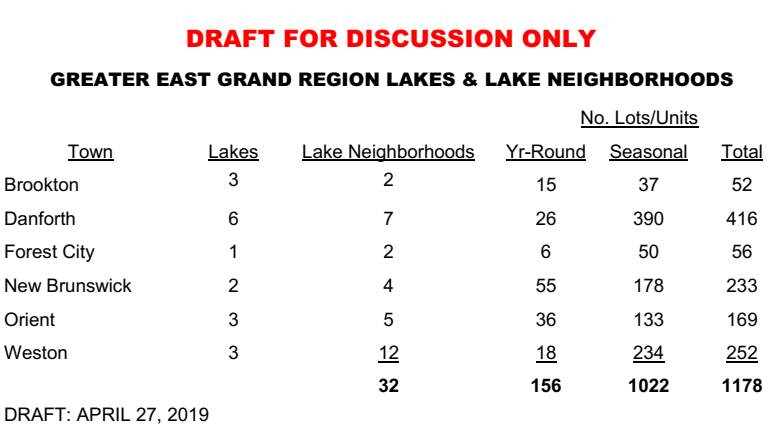 DRAFT SUMMARY 
32 Lake Neighborhoods
156 – Year Round Units
1022 – Seasonal Units
1178 – Total Number of Units
Estimated Customer Base = 			2,500
27
#10
DESTINATION GUIDE
Physical Place?
By Mail?
Digital? 
“To receive the most current version of our Official Destination Guide via snail mail, fill out the form below.

 Or, for  the digital version, click on 2019 Destination Guide below.”
28
#10
SOURCE – DEP GOOGLE EARTH PUBLIC WATER ACCESS
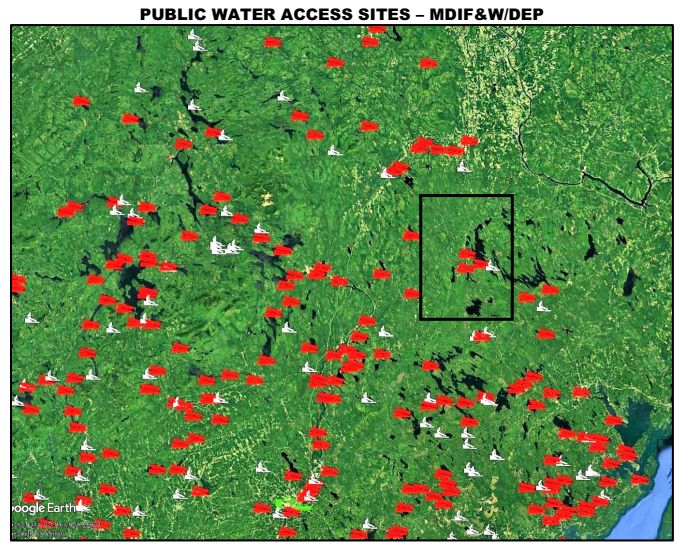 29
RECREATIONAL ACCESS TO PUBLIC WATER
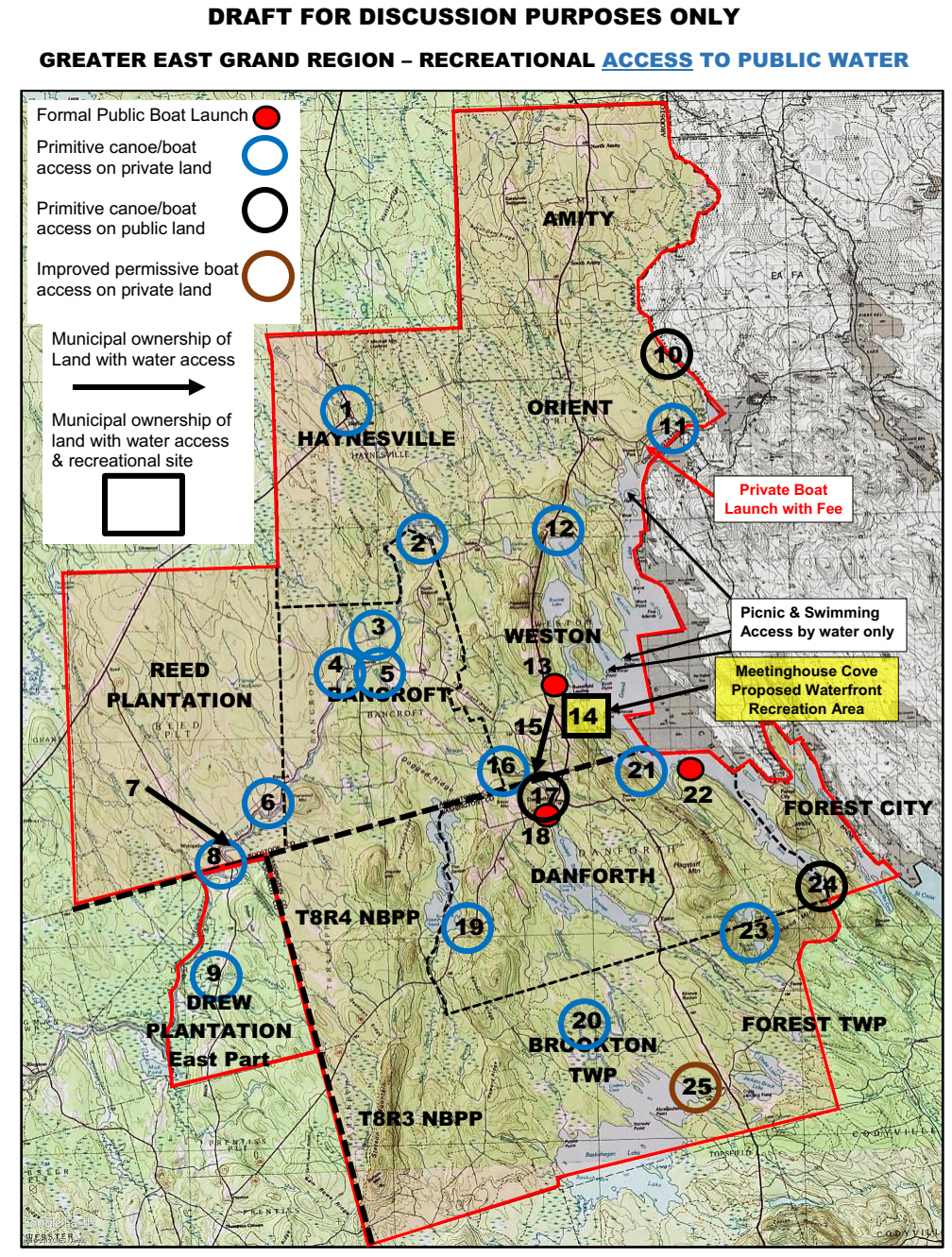 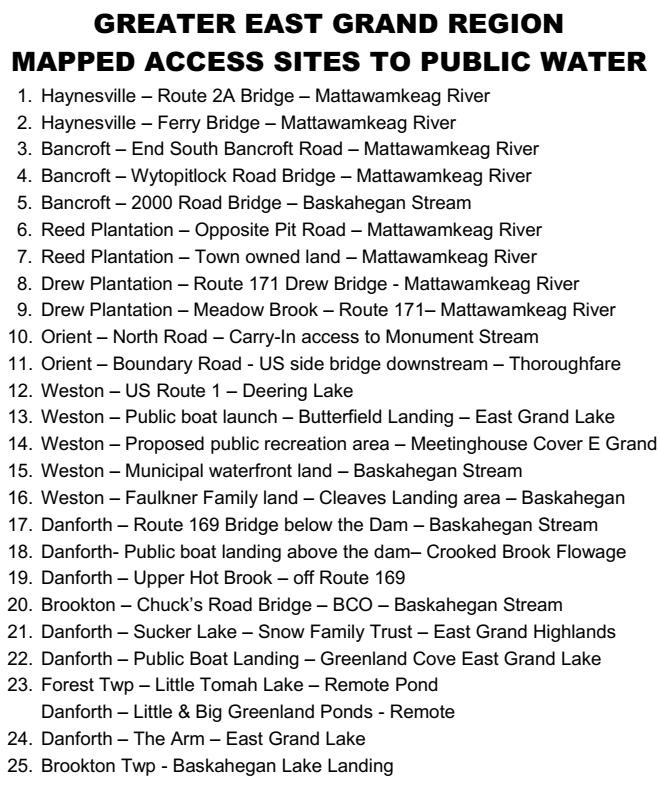 30
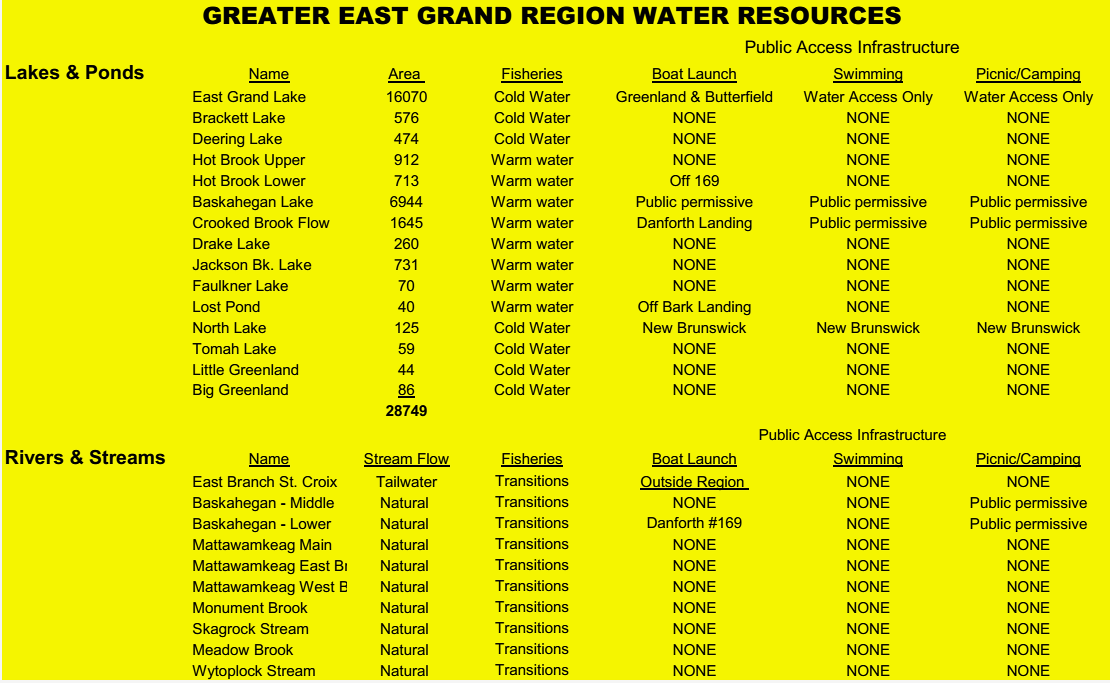 #10
DRAFT SUMMARY OF PUBLIC RECREATIONAL WATER RESOURCES
15 Lakes & Ponds
29,000 acres of water
3 public boat access sites
Public recreation areas - “Water 		Access Only” 
7 Rivers & Streams
All natural flow 
1 boat access site
No public recreation areas
31
#10
FUTURE PUBLIC RECREATION AREA?
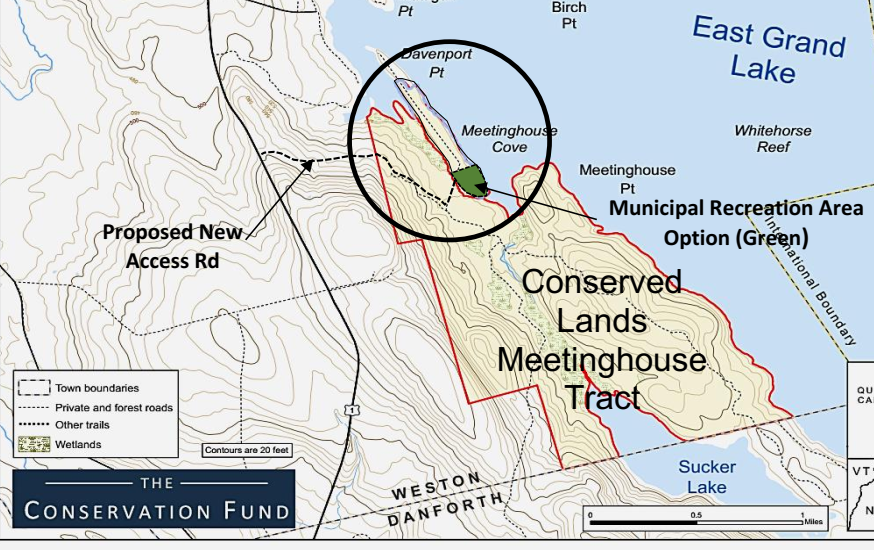 32
#10
GREATER EAST GRAND LAKE REGION
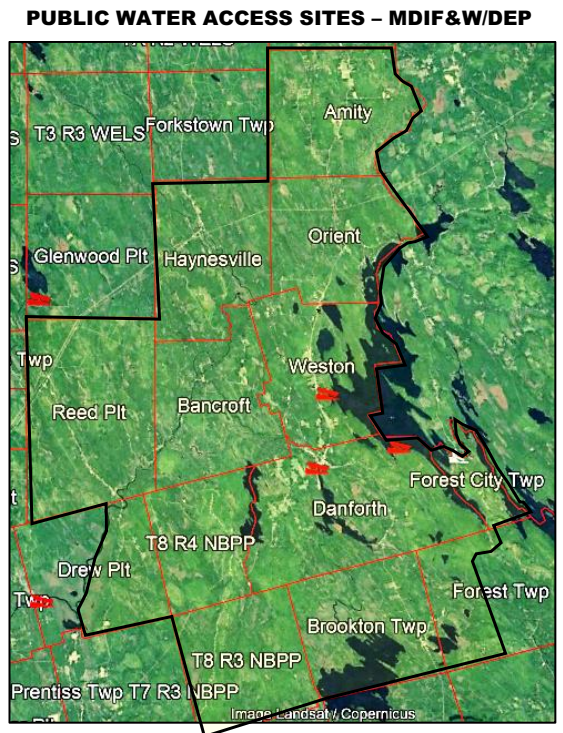 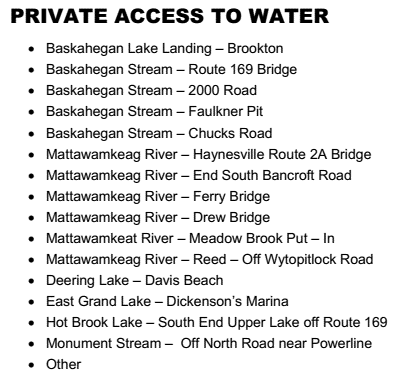 15 Key Locations on Private Lands!
Critical to preserve landowner permission!
33
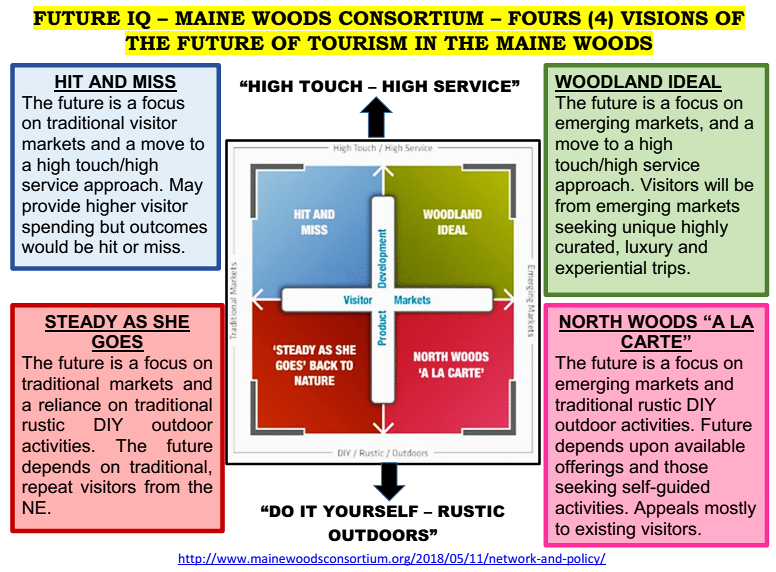 #10
DO ANY OF THESE DESCRIBE US?
34
#10
HERE IS WHAT THE REPORT SAID!  MAINE WOODS CONSORTIUM 2018
Key Points (Downeast Lakes) -
This area is the most remote and underdeveloped of any of the destination areas. Grand Lake Stream and Lakeville each have populations slightly over 100 residents. 
Very limited lodging and visitor service capacity. Most visitors to the area are camping or bring their own lodging and services. 
 https://future-iq.com/project/maine-woods-usa-2018/
Includes Danforth
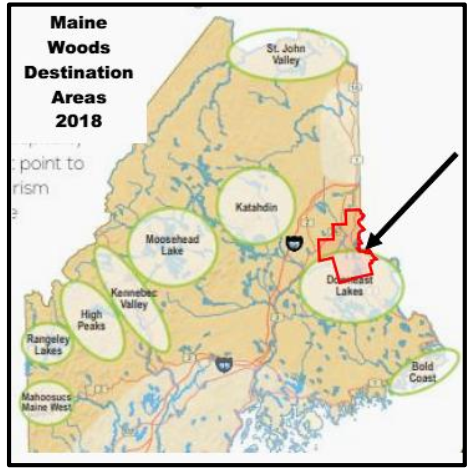 OPPORTUNITIES TO DEVELOP KEY CONNECTIONS?
35
#11
WORKFORCE DEVELOPMENT
Improving Access to Higher Education - Competitive Skills Scholarship: Provides workers with a grant to help them earn a degree or certificate in certain education or training programs.

Prior Learning Assessment: Allows students to obtain college credit for training and skills obtained outside the classroom.

On the Job Training / Apprenticeship - Allows workers to learn new skills through on-the-job training and related classroom instruction.

Pre-Apprenticeship: Includes two years of customized high school academics coupled with on-the-job training during the junior and senior years.
https://www.maine.gov/labor/workforce_dev/index.html
36
#12
LOWERING THE TAX BURDEN
Revenue 
Increase taxable real estate thru growth 
Aggressive response to the collection of receivables 
Consider law enforcement revenues
Local sales & lodging taxes (Against the law in Maine) 
Institute permit/use fees
Natural resource extraction fees
Seek grants and other non local taxpayer funding of projects/programs
Reduce Expenditures 
Reduce and/or eliminate tax payer funded programs
37
#13
Farmlands in Yellow & Brown
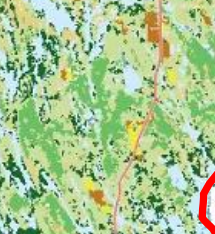 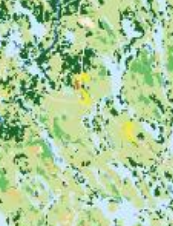 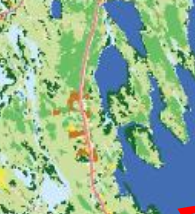 Weston
Amity
Bancroft
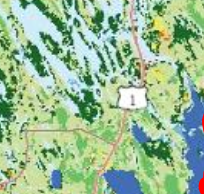 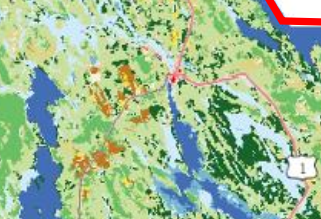 Orient
Danforth
38
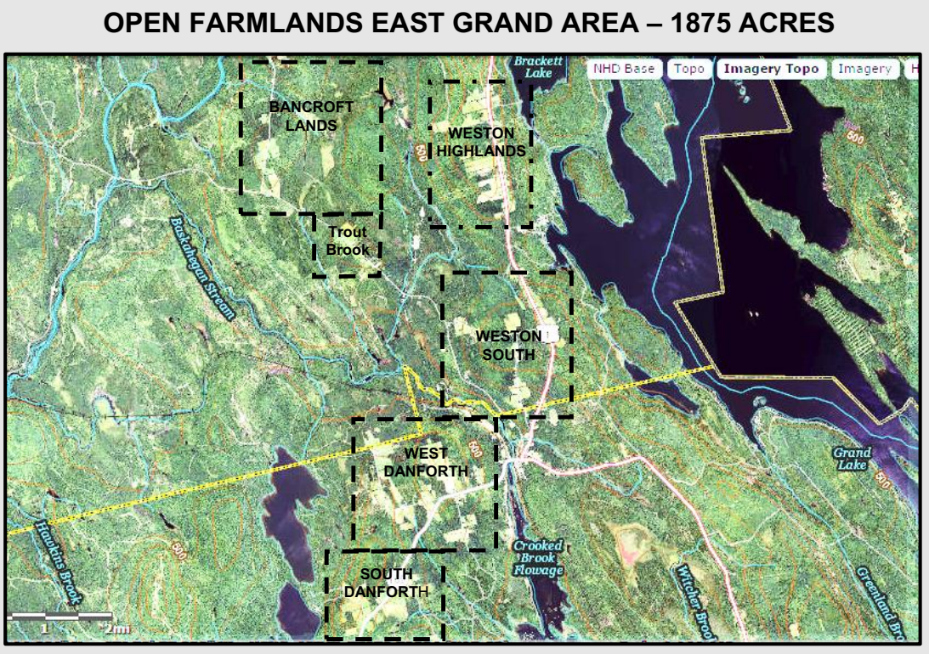 #13
39
LOCAL AGRICULTURE
#13
Local agriculture means short distribution channels involving no more than one intermediary between farm and consumer.
Locally grown food creates important economic opportunities such as farmers markets and health benefits.
The Maine Organic Farmers and Gardeners Association (MOFGA), formed in 1971, is the oldest and largest state organic organization in the country.
Community-supported agriculture (CSA) is a food production and distribution system that directly connects farmers and consumers
40
#14
SOME POTENTIAL FUNDING SOURCES
Maine Community Foundation
Elmina B. Sewall Foundation
The Quimby Foundation
Northern Border Commission
Northern Lands Council
Washington County Council of Governments
Sunrise County Economic Council (Washington County UT TIF Grants)
Northern Maine Development Commission
USDA Grants 
State of Maine Development Office
Recreational Trails Fund 
Land & Water Conservation Fund
Libra Foundation 
Machias Savings Bank
Must have a compelling story
Understand funders goals and objectives and design funding requests accordingly  
Do good marketing – get broad public support 
Demonstrate need and desired outcomes 
Have good grant writing and writers
Must have good fiduciary controls, accountability and a (5013C) non-profit organization 
Have to have some “skin in the game” –In kind contributions a must
Seek a variety of funding sources including private philanthropy
Other
41
#14
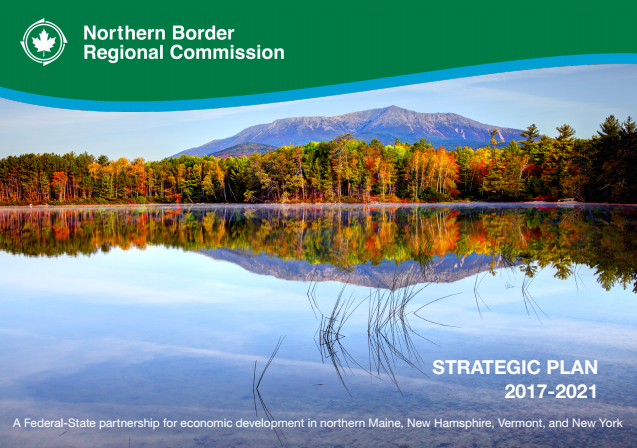 EXAMPLE OF A FUNDING SOURCE
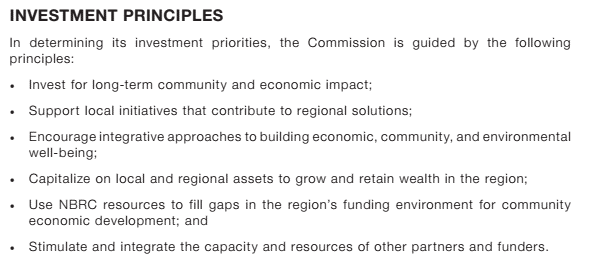 42
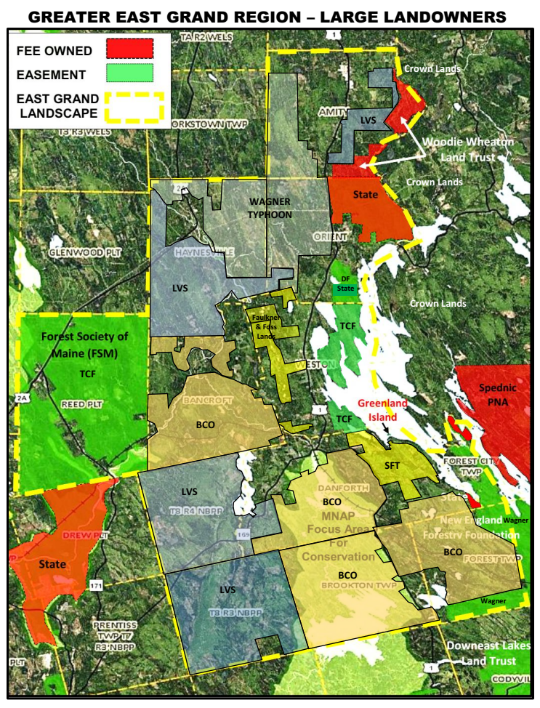 LAND & FOREST RESOURCES
#15
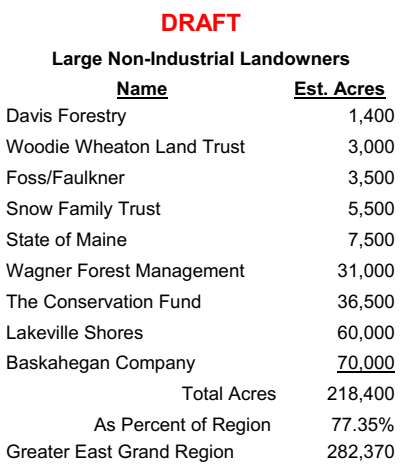 Are there any common sense solutions to the decline of the forest products economy at our local level?
43
#15
INOVATIVE CONSUMTIVE USES OF OUR LOCAL FORESTS???
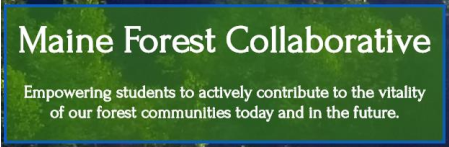 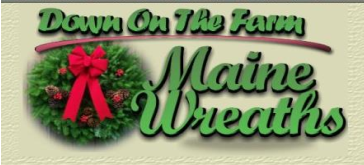 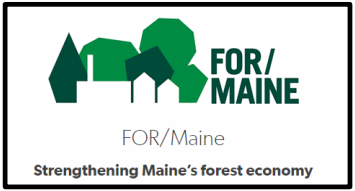 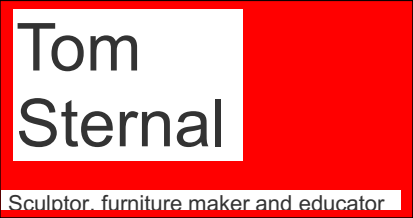 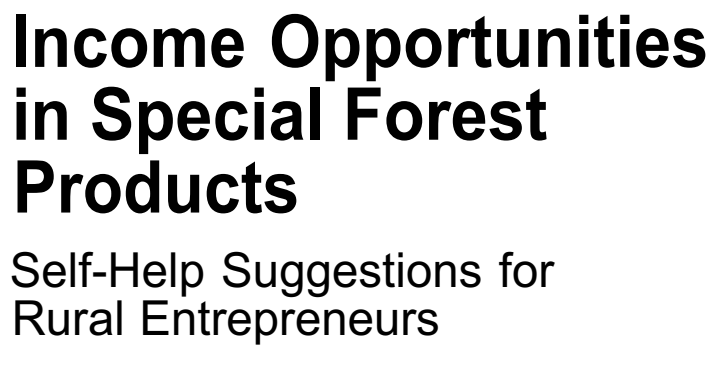 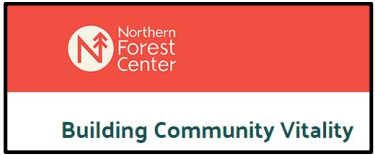 44
#16
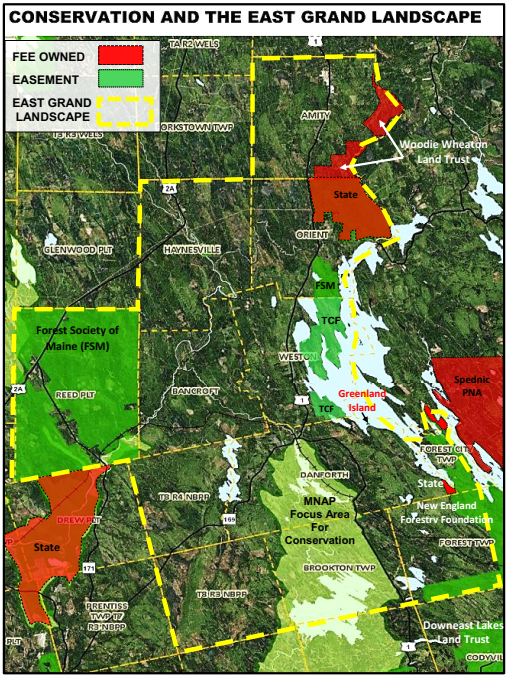 CONSERVED LANDS
Conservation Acres
Fee 		  9,672 
Easement 	50,864
 Subtotal	60,536
Focus Area 	25,000
Grand Total	85,536
45
#16
THE ROLE OF CONSERVATION
Adds diversity in land use and goals 
Preserve Working Forest 
Encourage Sustainable Forest Management 
Permanently guarantee public access 
Ensure land is available for public recreation 
Protect ecological, biological, cultural and scenic values
Attracts philanthropic capital to a region 
A key component of economic development
http://mainefig.org/wp-content/uploads/2016/05/FIG_BiophysicalRegions_me_ecol_syst_ra_rept.pdf
46
#16
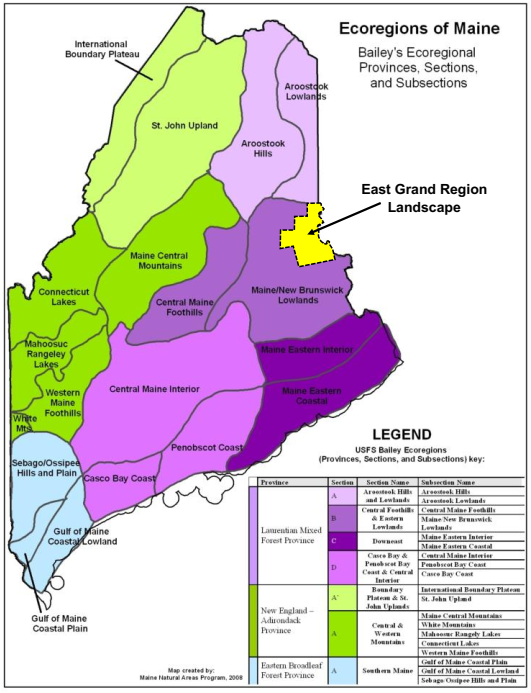 The Maine-New Brunswick Lowlands Biophysical Region 
is part of the Northeastern Mixed Forest Province and the Maine-New Brunswick Foothills and Lowlands Ecoregion Section. 

There are 3 Forest Provinces, 6 Ecoregion Sections and 19 Biophysical Regions and 104 natural communities in Maine.
Eco-tourism: Capitalizing on the importance of the natural world (flora, fauna, local culture and heritage)  to the economy of a managed landscape
47
#16
ECO-TOURISM NATURAL ASSETS
PUBLICALLY PROTECTED NATURAL AREAS
Monument Brook (State, WWLT, NB-PNA)
Orient Woods (State)
Monument Wetlands (WWLT)
Mattawamkeag River WMA (State)
Mud Lake Falls (State)
Booming Out Grounds WMA (State)

PRIVATELY PROTECTED NATURAL AREAS
Crooked Brook Flowage (BCO Lands)
Sucker Lake (SFT Lands)
Baskahegan Stream (BCO Lands)
Ecotourism Guide 
Excellent communication skills
Being bilingual is an advantage 
An expert on the environment & culture
Aware of international environment issues
Has good organization skills and abilities
Leadership qualities are a big plus.
48
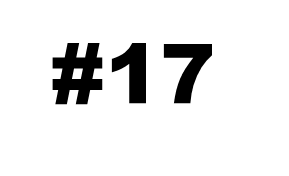 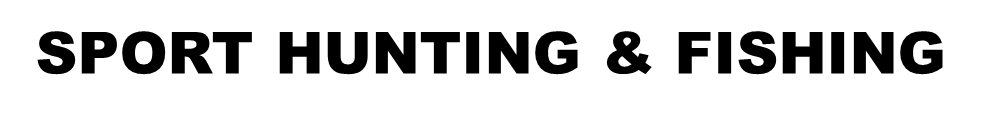 State of Maine
Sporting Camps & Lodges (Draft List)
Greenland Cove Camps
Cowger’s Lakeside Cabins
Rideout’s Lodge and Cottages
Wheaton’s Lodge 
Village Camps
Wilderness Escape Outfitters
Birchwood Cottages
East Branch Lodge 
First Settler’s Lodge
Birch Hill Camps 
Paradise Cabins
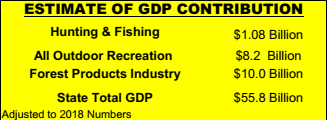 Hunting & Fishing 			 4,100 Jobs
All Outdoor Recreation 		 7,400 Jobs
Forest Products Industry		14,500 Jobs
49
MAINE LANDOWNER LIABILITY LAW
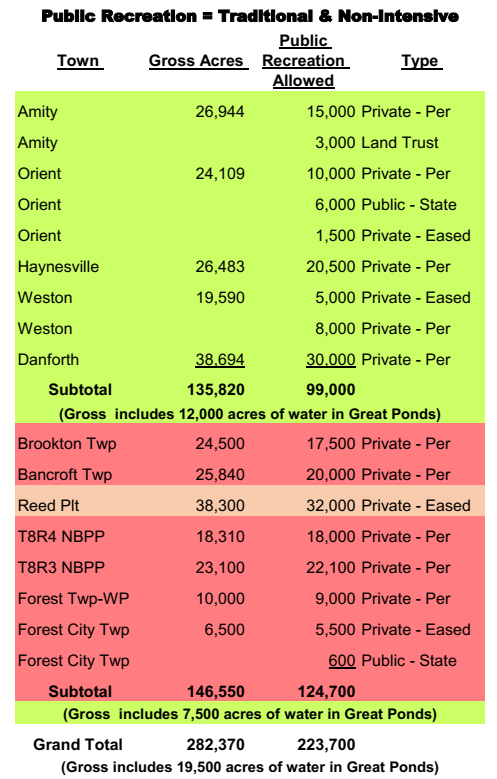 #18
Under Title 14, Section 159-A of the Maine Revised Statutes, a landowner does not have a duty of care to keep a premises safe for entry or use by others for recreational or harvesting activities or to give a warning of any hazardous condition on the premises to anyone entering for those purposes.
The Gold Standard in Preserving Maine’s Outdoor Heritage

Over 80 % of the Region is open free of charge to traditional public recreation.
http://www.rudmanwinchell.com/maine-s-landowner-liability-law/
50
#19
ASSETS OUTSIDE OF GREATER EAST GRAND LAKE REGION
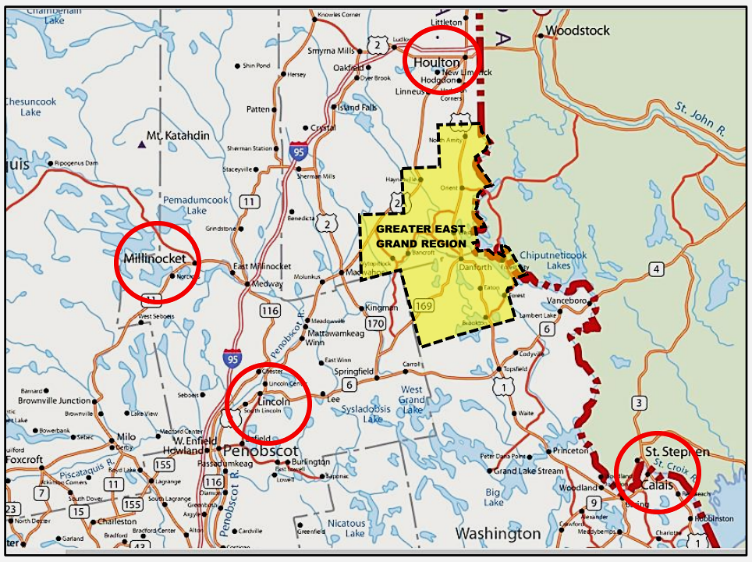 51
#20
CREATING A VISION
GREATER EAST GRAND REGION ECONOMIC PLAN 
DRAFT CONCEPT OF A
VIDEO & NARRATIVE PRODUCTION OF 
“A HERITAGE RECLAIMED”
“A Heritage Reclaimed” is about bringing renewed purpose and a true sense of place to a rural way of life and to the communities on which those lives depend.
52
BUILDING AN AGENDA FOR THE MAY 22ND MEETING
Develop Strategic Plan 
Assess Volunteer Capacity
Determine Need for Consultant 
Secure Funding for Planning Phase
SWOT Analysis
Capitalize on existing momentum
Asset Mapping Process
Gap Analysis
Reporting & GIS Map Applications
53
ASSET BASED COMMUNITY DEVELOPMENT
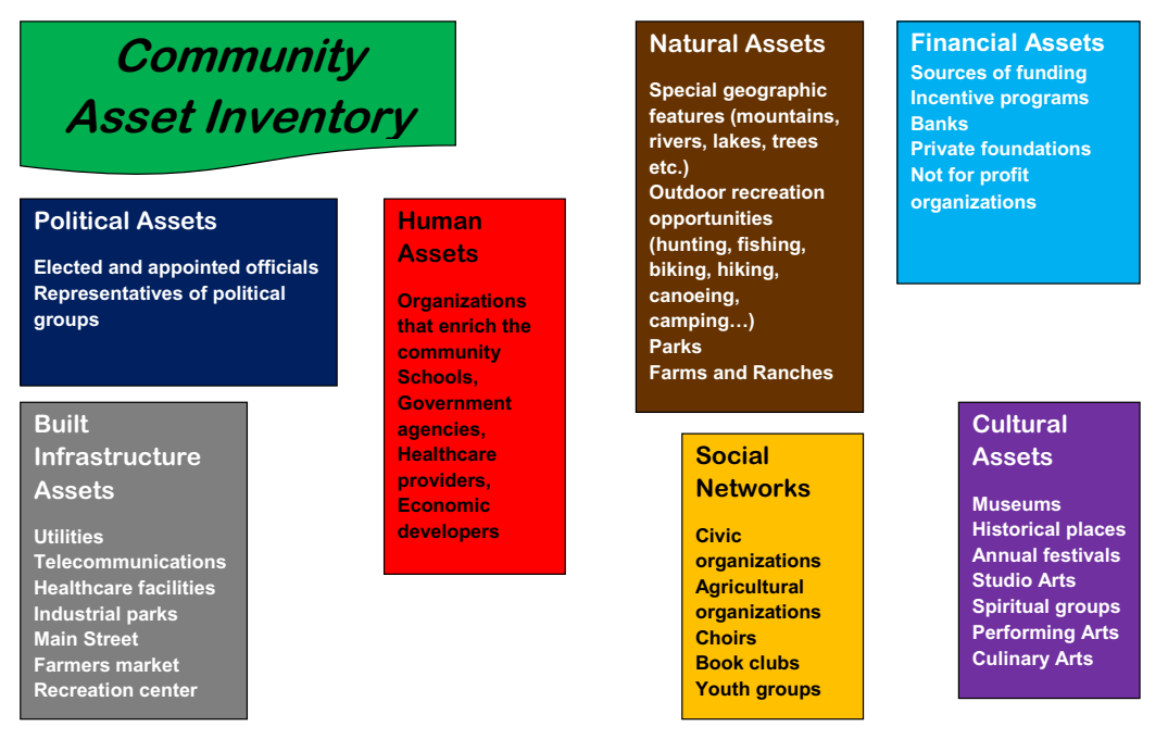 54
THE PROCESS OF PLANNING 
A Look at Greenville
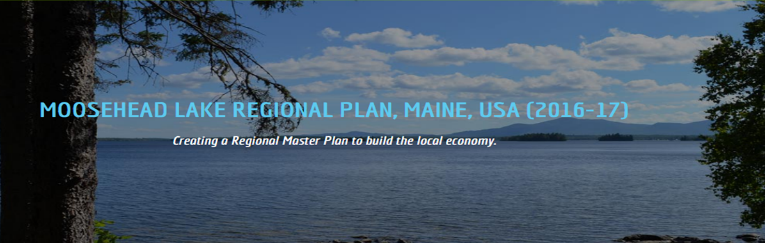 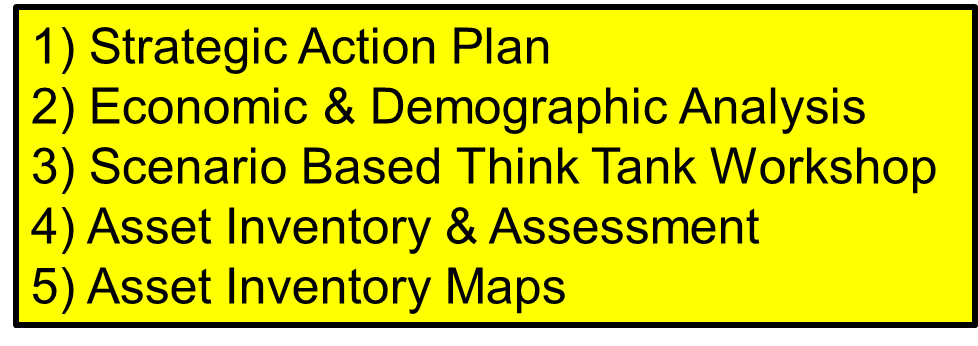 https://future-iq.com/project/moosehead-lake-region-maine-usa-2016-17/
55